Adding Value to the Advanced Lab
Rudi Michalak, University of Wyoming
AAPT Regional Meeting CO/WY, April 2018
http://physics.uwyo.edu/~rudim/index_3650.html
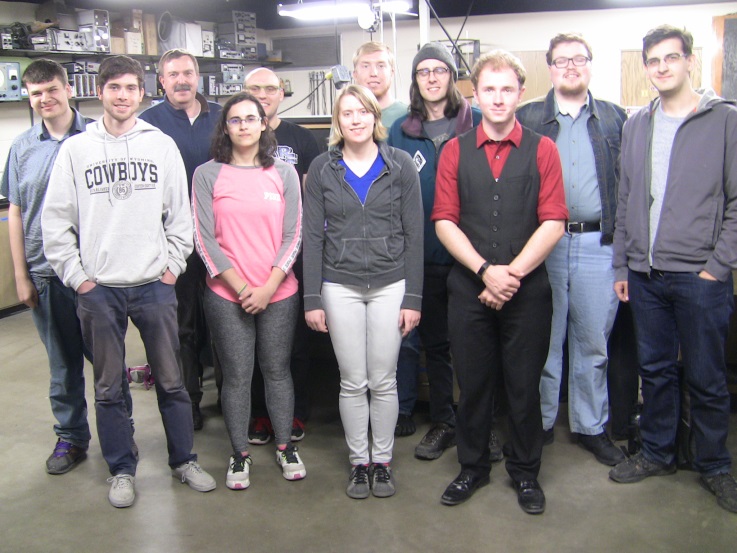 Spring 2018
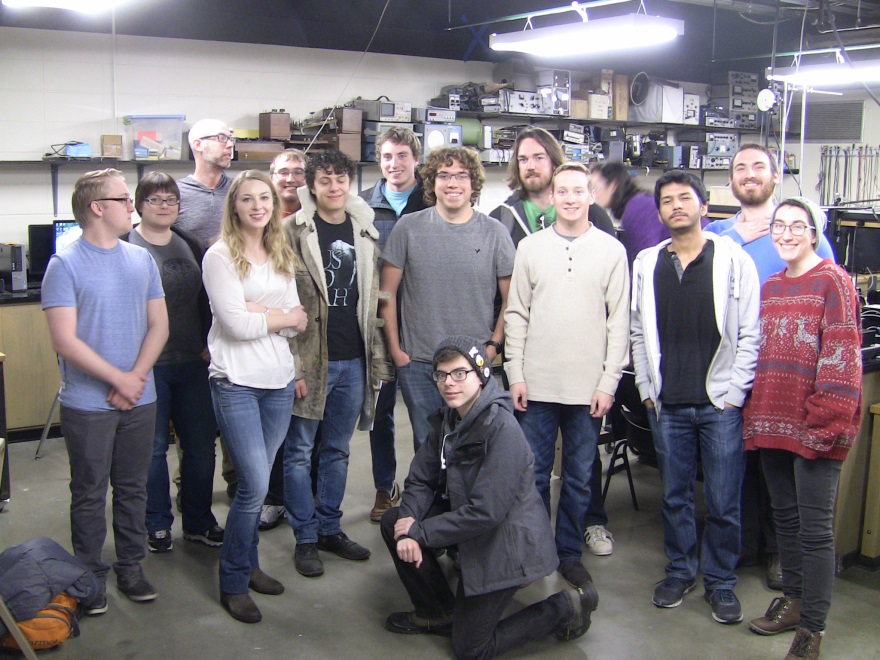 2017
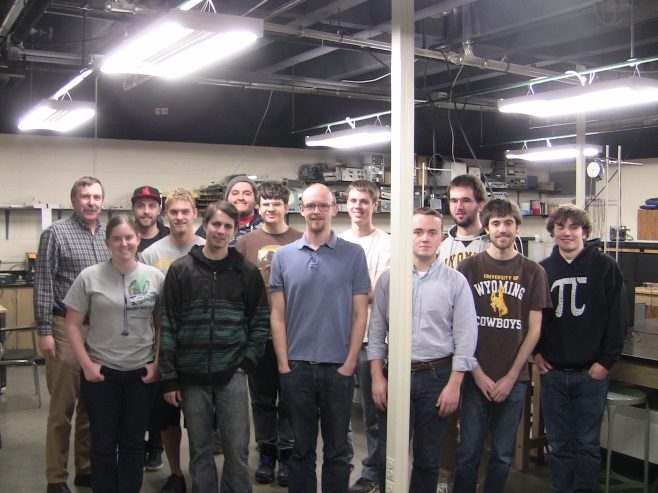 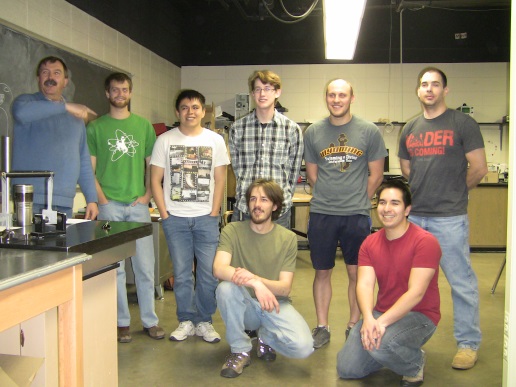 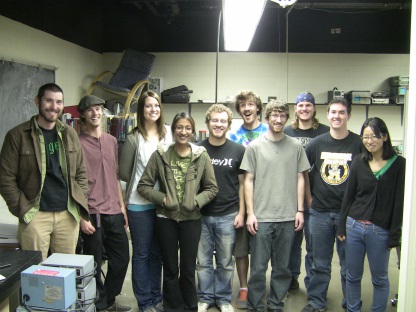 2016
2014
2015
The Advanced Modern Physics Lab @ UW
Before
	A typical upper level physics lab course:  	
	electronics
		data fitting
			landmark experiments
				unguided report writing
After

Standard Grading w/ Bloom’s Taxonomy
 	
Writing in the Profession

New Dimensions: Oral Prelabs and Exams
	increasingly conversations as colleague
Fosters : identification as physicist/ astronomer
Grades
	
Labs with short reports:		         				 		20%
Short report draft			         						  2.5%
Labs with full reports:		         						35%
Full report draft			         						  2.5%*
Seminar				         						  5%
Midterm	:			         						  7.5%
Final exam lab:			         						15%
Standards:			   in 4 categories					15%
Full report 9 is a bonus assignment with special rules and deadlines (see below).
Course Assignments

	1 equipment seminar talk*

	4 short reports*	~ 10 pages
	   (1 draft)*
	4 long reports*	~ 20-35 pages
	   (1 draft)*

	8 oral prelabs
	4 oral inlabs

	1 oral midterm exam ~ 20 minutes*

	1 oral final exam 	~ 60 minutes*
In addition to grades * standards can be earned in every assignment.
Dealing with university course regulations: [excerpts]
demonstrate active listening skills
engage opposing viewpoints constructively
Find, analyse, evaluate, and document information
Make effective use of multiple drafts, revision, peer and instructor comments
conventions of spelling, grammar, organizational structure, punctuation, delivery and documentation
Deliver presentations in a confident and professional manner
discourse of a discipline
completing a substantial communication project that requires appropriate research skills
Recognize and evaluate aspects of communication that respond to the purposes and needs of audiences
communication standards in a discipline
Interact effectively with audience members
A twist on standard grading
• three levels loosely following Bloom’s Taxonomy
	(1- memorization  2- application  3- analysis & synthesis)

• students earn one level at a time
	can repeat as many times as needed
	students are encouraged to tackle their weak spots
	students can be proactive 

• earn standard in
	lecture
		seminar
			prelab
				lab work
					reports
Modified Bloom’s Taxonomy
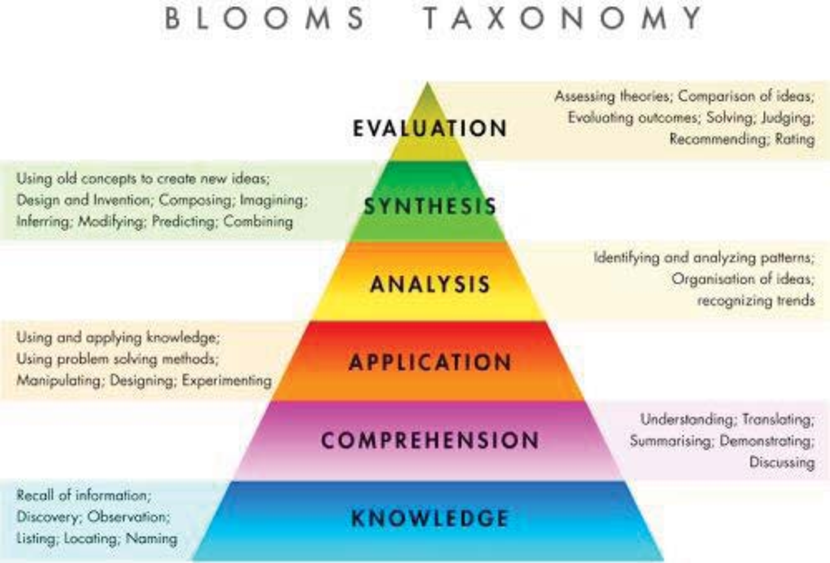 Streamlined to:

Basic = memorization

Advanced = understanding, application

Proficient = Analysis, synthesis
Bloom, B. S.; Engelhart, M. D.; Furst, E. J.; Hill, W. H.; Krathwohl, D. R. (1956). Taxonomy of educational objectives: The classification of educational goals. Handbook I: Cognitive domain. New York: David McKay Company.
Advanced
‘examine’, ‘identify’, ‘analyse’, ‘select’, ‘infer’,  ‘compare’ ,‘illustrate’, ‘correlate’,  ‘interpret’
Proficient
‘adapt’, ‘hypothesize’, ‘predict’, ‘model’, ‘convince’, ‘justify’, ‘debate’, ‘plan’, ‘design’, ‘choose’, ‘criticise’, ‘deduce’,  ‘defend’
Basic
‘define’, ‘identify’, ‘observe’, ‘state’, ‘record’,
‘remember’, ‘recognize’, ‘locate’, ‘retell’
http://www.maxvibrant.com/images/education/blooms-taxonomy/blooms-taxonomy-chart.jpg
More synonyms of achievement levels.
Examples Standard Grades
Course Scale:
			A  >  92.5%	GPA 	4.0
			A- >  87.5%		3.67
			B+ > 82.5%		3.33
			B   > 77.5%		3.0
			B-  > 72.5%		2.67
			C+ > 67.5%		2.33
			C   > 62.5%		2.0
			C-  > 57.5%		1.67
			D+ > 52.5%		1.33
			D   > 47.5%		1.0
			F    <= 47.5%		0
4 proficiency		15	100  %	A  
2 proficiency, 2 advanced      13.5	90   %      A-
4 advanced	               12	 80   %	B
3 proficient, 1 unachieved     11.25	 75   %	B-
2 advanced, 2 basic	              10.5	 70   %     C+
4 basic		               9	 	 60   %	C-
2 advanced, 2 unachieved     6	 40   %	F
2 basic, 2 unachieved           4.5	 30   %	F
4 unachieved	              0	   	   0   %	F
… more on standard grading
Standards – sub-standards – skills
Standards are what is graded
Subcategory Example 
from Experiment
Example from Math & Theory
Example from Oral & COM3
Example from Report
https://docs.google.com/spreadsheets/d/1wXR0rcVvBrqhPUD0XmaLrTDMnEMDIenFnQfDTwta3Ck/edit#gid=0
Focus on professional discussions:
Prelabs are professional conversations between instructor and student about topics that relate to a particular experiment. The student can start freely and should choose a topic that she is strong at and/or a topic that will satisfy a needed standard.
The exams are essentially professional discussions among colleagues. Unlike with prelabs this expects a different level of competence in your answers. Emphasis is also put toward professional conduct, which includes behaviour, preparedness, and a number of COM3 categories. One can compare the experience somewhat to presenting a poster at a scientific conference
Inlabs are discussions in a hands-on situation: How did you decide how many data points you need, how many repetitions, which errors dominate, how did you make sure you do not skew your data distributions? This mimics the interactions between a graduate adviser and her graduate student.
Having our lab approved as a COM3 course in USP2015 brought the following advantages:

	• the majors learn discipline oriented professional conduct,
   	oral skills, and writing skills

	 • students learn to be goal oriented and proactive

	• the majors are less resentful of the large writing load

	• fewer students will fail the course (report deadline issue)

	• opportunities for internal funding of lab equipment